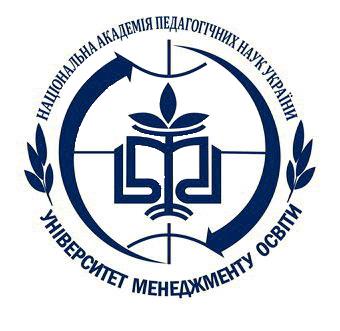 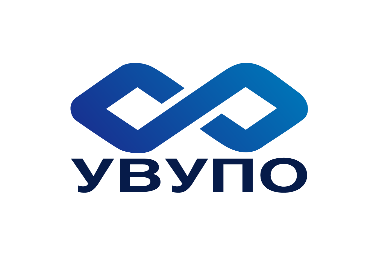 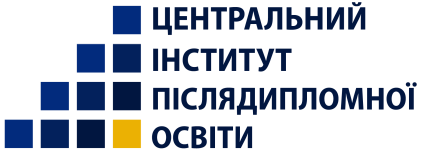 НАЦІОНАЛЬНА АКАДЕМІЯ ПЕДАГОГІЧНИХ НАУК УКРАЇНИ
ДЗВО «УНІВЕРСИТЕТ МЕНЕДЖМЕНТУ ОСВІТИ»
Український відкритий університет післядипломної освіти
Центральний інститут післядипломної педагогічної освіти
Кафедра психології управління
Інструкція для користувачів сервісу «Універсал-онлайн» 

КЛІЄНТ 
«АДМІНІСТРАЦІЯ ЗАКЛАДУ ОСВІТИ»
Cтворення алгоритмів навчального року та граф-сіток:  закладу середньої освіти, психологічної служби, класного керівника
Алгоритми навчального року та граф-сітки
Вхід у сервіс «Універсал-онлайн»
1
2
Порядок дій:
Ввести запит в пошуковий рядок браузера – universal-school.com.
Вибрати потрібний рядок.
Введення логіну та паролю
Створення алгоритму навчального року закладу освіти на навчальний рік
Технологічний модуль “Програмування” Алгоритм навчального року. Крок 1
У модулі користувач має можливість створювати:
Алгоритм навчального року.
Алгоритми графічної сітки закладу освіти.
Граф-сітки класних керівників.
Граф-сітки вчителів-предметників.
Граф-сітки працівників психологічної служби.
Алгоритм навчального року.Крок 2
1
2
3
4
Порядок дій:
Програмування.
Алгоритм навчального року.
Навчальні роки.
Продовжити.
Алгоритм навчального року.Крок 3
Порядок дій:
Визначити межі семестрів (перший та останній день І семестру):
Визначити рік.
Вибрати місяць.
Вибрати день.
Виконати аналогічні дії для ІІ семестру.
1
3
4
2
Алгоритм навчального року.Крок 4
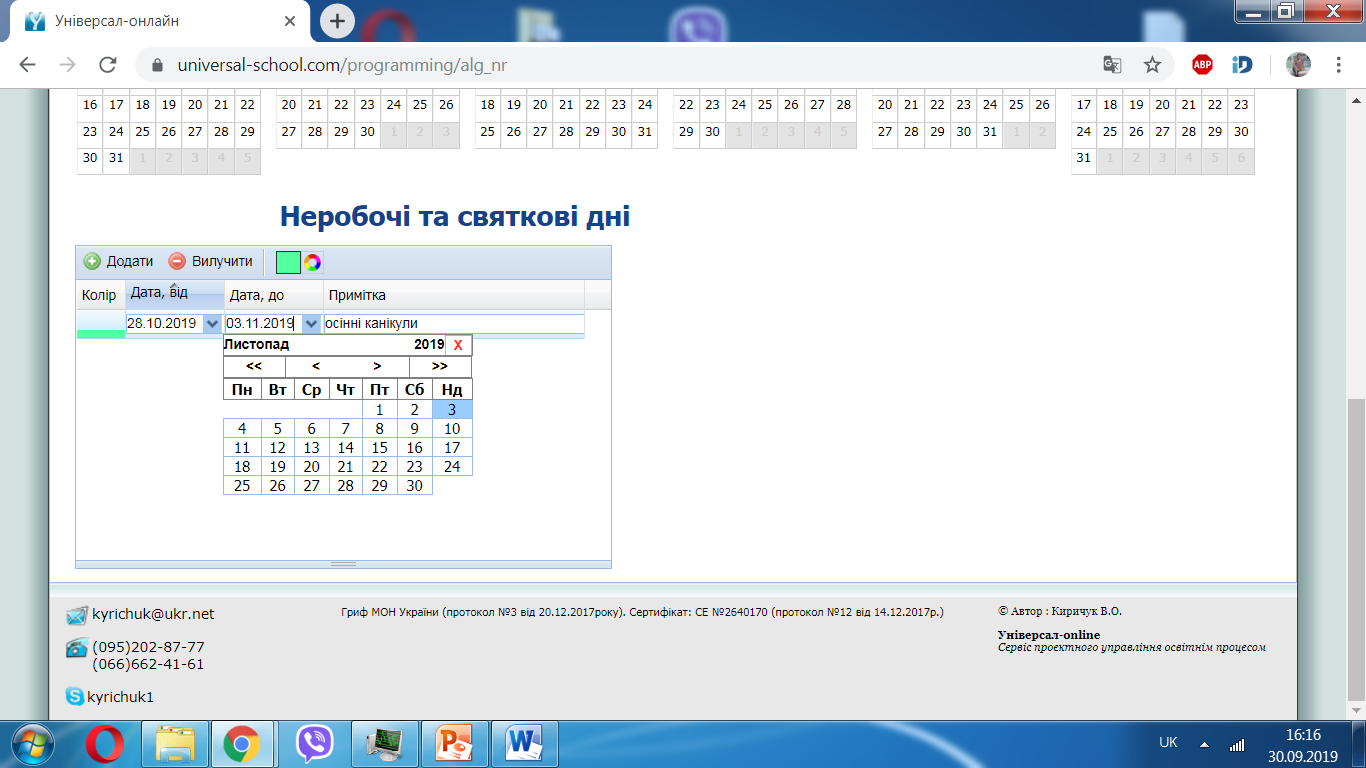 4
2
Порядок дій:
Додати (+).
Написати назву канікул або святкових днів.
Визначити початок і кінець вихідних днів за допомогою календаря.
Вибрати колір.
1
3
Створення алгоритму граф-сітки за напрямками роботи закладу освіти
Алгоритм графічної сітки закладу освіти. Крок 1 крок 1
1
2
3
Порядок дій:
Програмування.
Граф-сітки закладу освіти.
Вибрати рік.
Алгоритм графічної сітки закладу освіти. Крок 2
3
1
2
Порядок дій:
Завантажити ДЕМО.
Скопіювати.
Активувати графічну сітку.
Перетягнути незакріплені види роботи в потрібний розділ (дивись наступний слайд).
Алгоритм граф-сітки закладу освіти. Крок 3. Закріплення видів діяльності  за напрямками роботи.
4
Порядок дій:
Вибрати розділ та активувати його.
Перетягнути вид роботи  до обраного розділу.
Таким чином перетягнути всі незакріплені види роботи. 
Зберегти ДЕМО. 
Скопіювати на поточний рік.
Алгоритм граф-сітки закладу освіти. Крок 4. Додавання нових видів роботи.
1
4
Порядок дій:
Додати.
Написати вид роботи.
Додати цифру 1 у другу колонку.
Перетягнути вид роботи в потрібний розділ.
2
3
Графічні сітки класного керівника
Адміністрація ЗЗСО може самостійно створювати графічні сітки для всіх класних керівників закладу освіти за наступним алгоритмом:
Графічна сітка класного керівника.Крок 1
5
1
2
6
Порядок дій:
Програмування.
Граф-сітки класних керівників.
Вибрати рік.
Вибрати семестр.
Підтвердити прізвище педагога.
Продовжити.
3
4
Графічна сітка класного керівника.Крок 2
1. Завантажити ДЕМО.
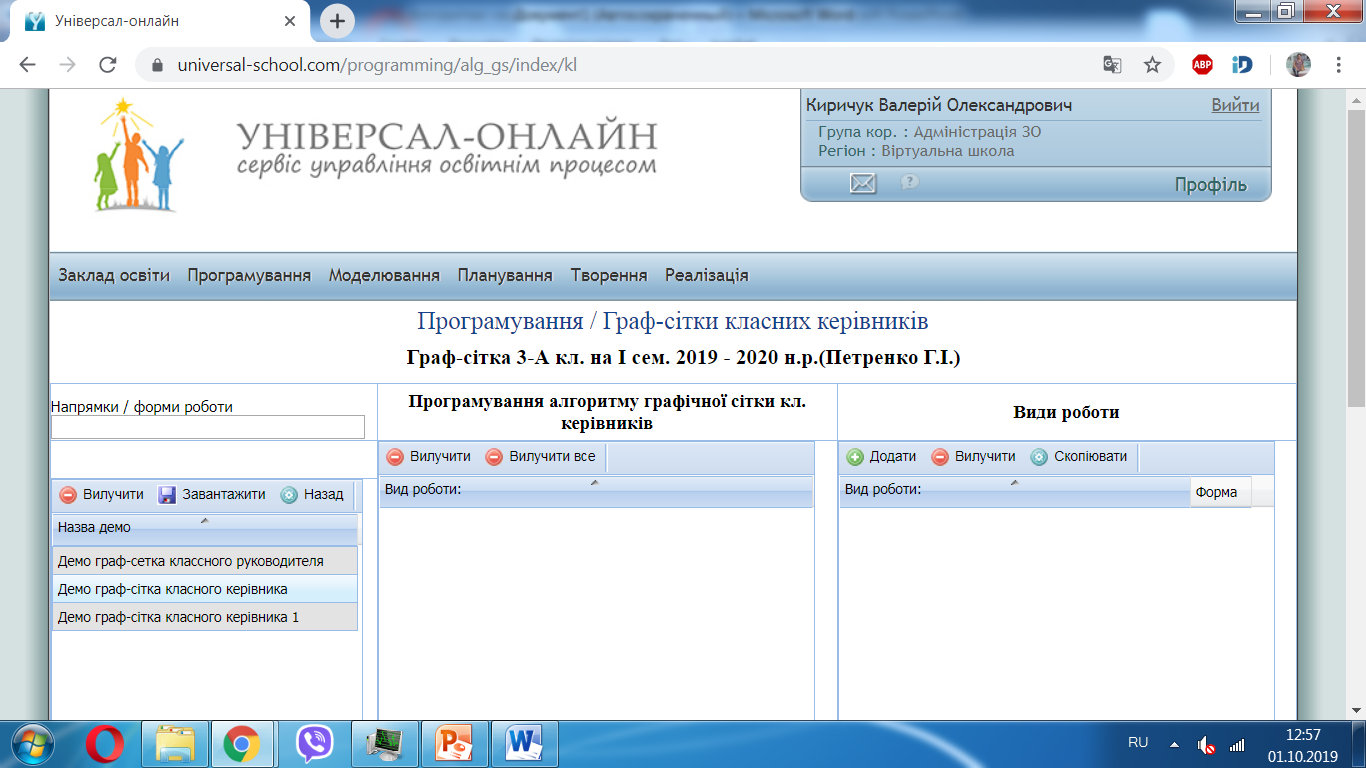 2. Вибрати графічну сітку.
3. Завантажити.
Графічна сітка класного керівника.Крок 3
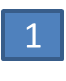 Порядок дій:
Додати види роботи.
 Закріпити за потрібними розділами.
Скопіювати на поточний рік.
Створити графічні сітки для інших класних керівників (за потребою).
2
3
Сервіс: http://www.universal-school.com
Сайт сервісу: http://www.universal-online.org
Посилання на презентації: https://goo.gl/Hg8m5y
Автор сервісу: Киричук Валерій Олександрович
Т: +38(066) 6624161  
kyrichuk@ukr.net 
https://www.facebook.com/valeri.kirichyk